五月祭　応用物理系企画ルービックキューブ班
五月祭応用物理系　ルービックキューブ班
ルービックキューブとは
皆様もご存じ、各面に n×n 個の色のついた正方形で構成された立方体を、各列ごとに回転させることで、全ての面の色を揃えることを目指す遊具（普通は n = 3）
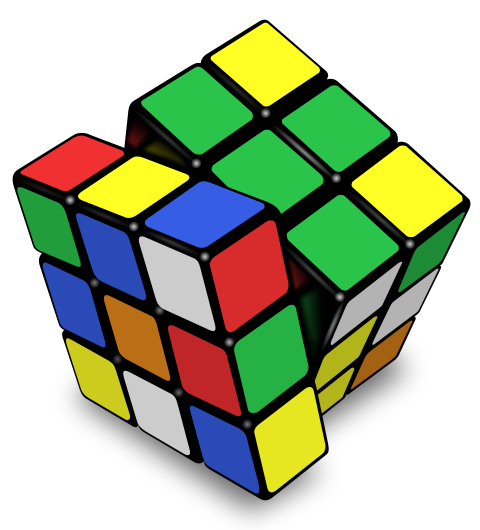 五月祭応用物理系　ルービックキューブ班
ルービックキューブとは
中にはこんな変わり物もあります（ n = 5 ）。
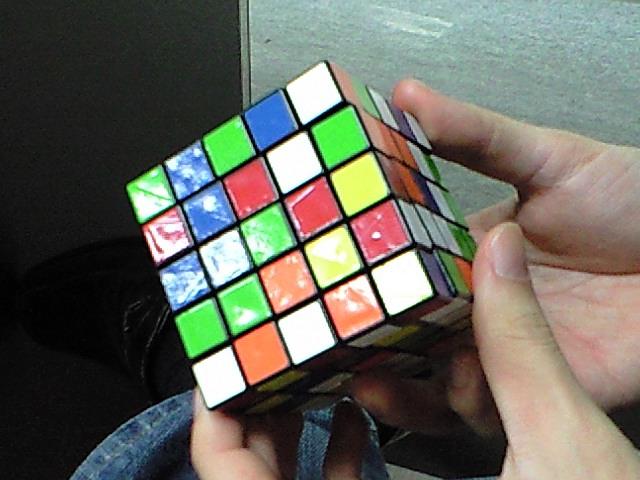 五月祭応用物理系　ルービックキューブ班
こぼれ話ですが…
（参考）様々な変化形2×2×2：「ポケットキューブ」4×4×4：「ルービックキューブリベンジ」5×5×5：「プロフェッサーキューブ」他にも色んな変化形があるようです。（6×6 ×6 , 7×7×7 , 蛇型 , etc…）
五月祭応用物理系　ルービックキューブ班
この企画の目標
この企画の目標「 5×5×5 キューブを解くロボットを作る！」
五月祭応用物理系　ルービックキューブ班
過去の前例は…
2年前の応物系五月祭企画にて「3×3×3 ルービックキューブを解くロボット」
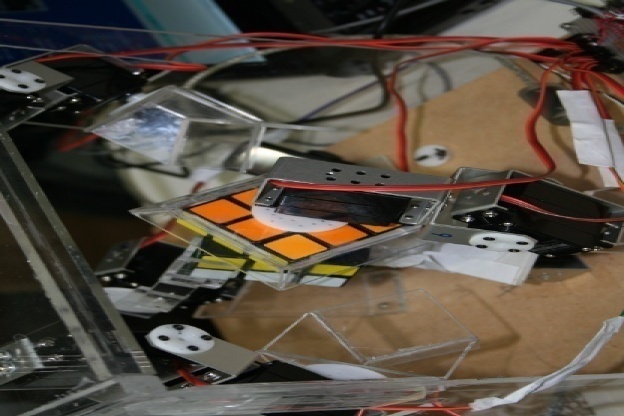 五月祭応用物理系　ルービックキューブ班
では今年は…
2年前は n = 3 だったが、今年は n = 5→ 実際に制作する上でより困難になる！具体的にどんなことが求められているのか？(1) 数学的アルゴリズムの改良(2) ロボット設計技術
五月祭応用物理系　ルービックキューブ班
アルゴリズムの改良
(1) 5×5×5 キューブを解くアルゴリズム簡単なものなら、いくらでもある。だが、そのぶん計算精度、計算時間が問われるところ。特に 5×5×5 を解くとなると、どうしても作業数が多くなってしまう、つまり時間がかかる。 その問題を解消するために、より良いアルゴリズムの開発が必要となる。
五月祭応用物理系　ルービックキューブ班
ロボット設計技術
(2) 実際にロボットを組む作業画像認識、アクチュエータ、回路設計等の設計技術、人手が結構要る。（5×5×5 なのでより動作が複雑に。つまりより良い設計技術が要る）皆様の協力を求めています！全くの初心者でも大歓迎。
五月祭応用物理系　ルービックキューブ班
班の予定
<今年12月、来年1月>班結成、事前勉強・準備<来年2月上旬>期末試験（3年生）<来年2月下旬～3月～4月>制作作業　<来年3月上旬>期末試験（2年生）※実際の状況、要望に応じてスケジューリングを調整する可能性はあります。
五月祭応用物理系　ルービックキューブ班
協力依頼先（予定）
以下の研究室に協力の依頼をする予定です（まだ確定ではありません）・計数システム３研（安藤・篠田研）：画像認識、センサまわりの知識で・計数システム６研（石川・小室研）：ロボット作成全般において・計数数理３研（杉原・松尾研）：ルービックキューブ解法において
五月祭応用物理系　ルービックキューブ班
最後に
決して楽な企画ではないと思いますが、その分成功したときのやりがいも大きいのではないでしょうか？物工生・計数生・他学部他学科生問わず、やる気のある人なら誰でも大歓迎です！以上、ルービックキューブ班からでした。
五月祭応用物理系　ルービックキューブ班